Pd@CeO2 HIERARCHICAL STRUCTURES
Ce(IV) tetrakis(decyloxide)
Hydrolysis conditions:
THF + 30 eq H2O (120 mol vs Ce) in 4 h
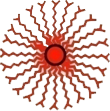 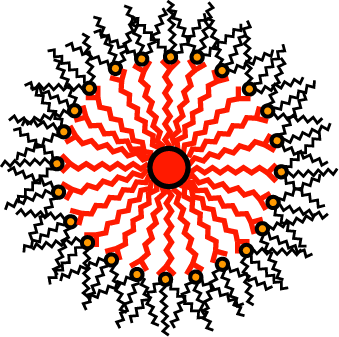 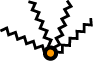 THF
MUA-Pd NPs
Controlled Hydrolysis
MUA: 11-MercaptoUndecanoic Acid
Pd core size: 1.8 ± 0.2 nm
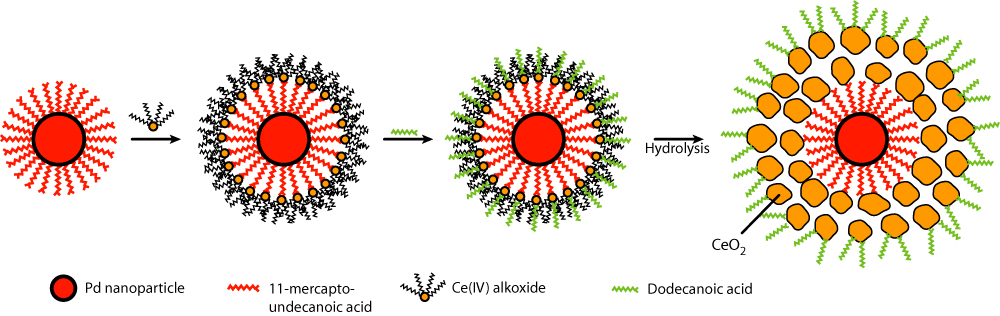 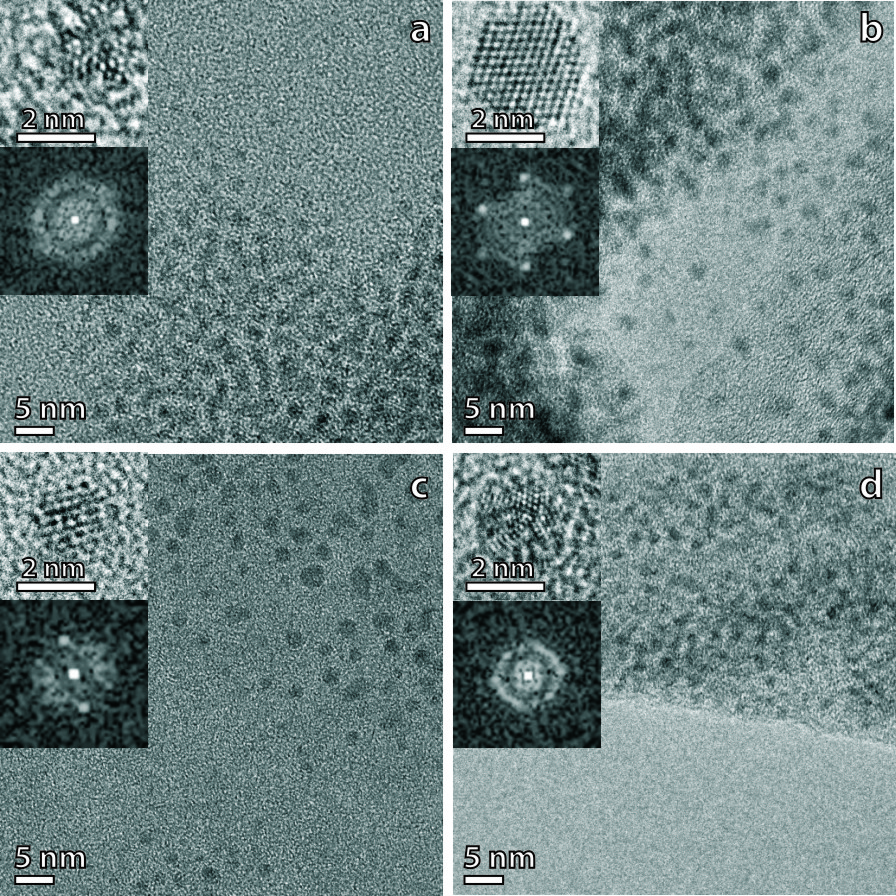 Dispersible in CH2Cl2, toluene, hexane
J. Am. Chem. Soc. 132 (2010), 1402-1409.
Pd@CeO2 FOR CH4 combustion
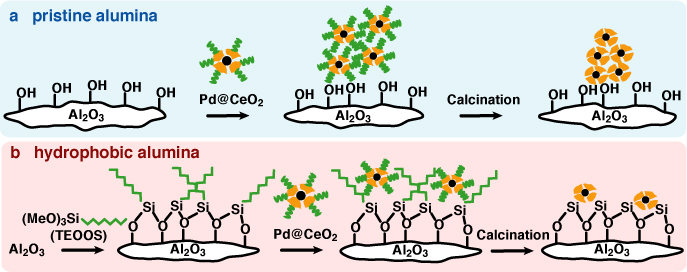 HAADF-STEM
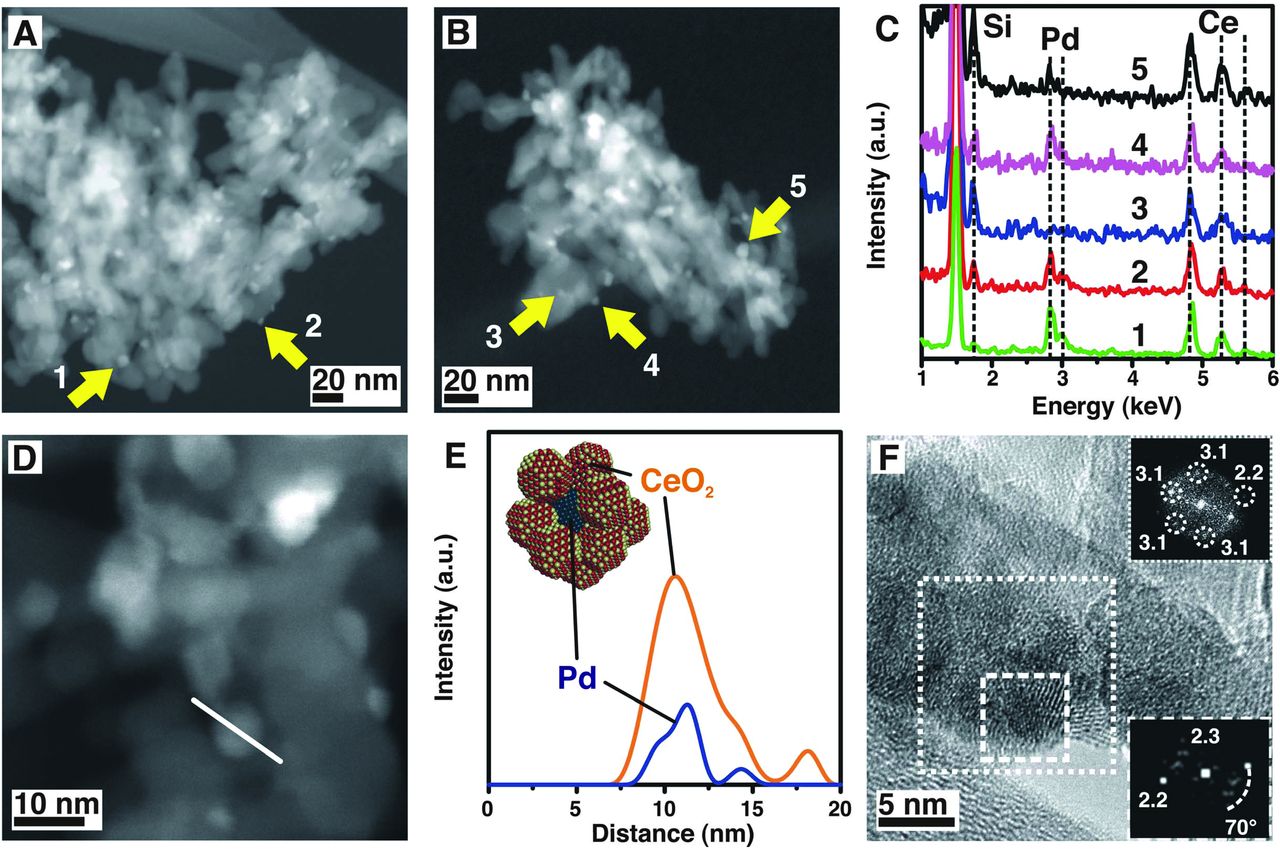 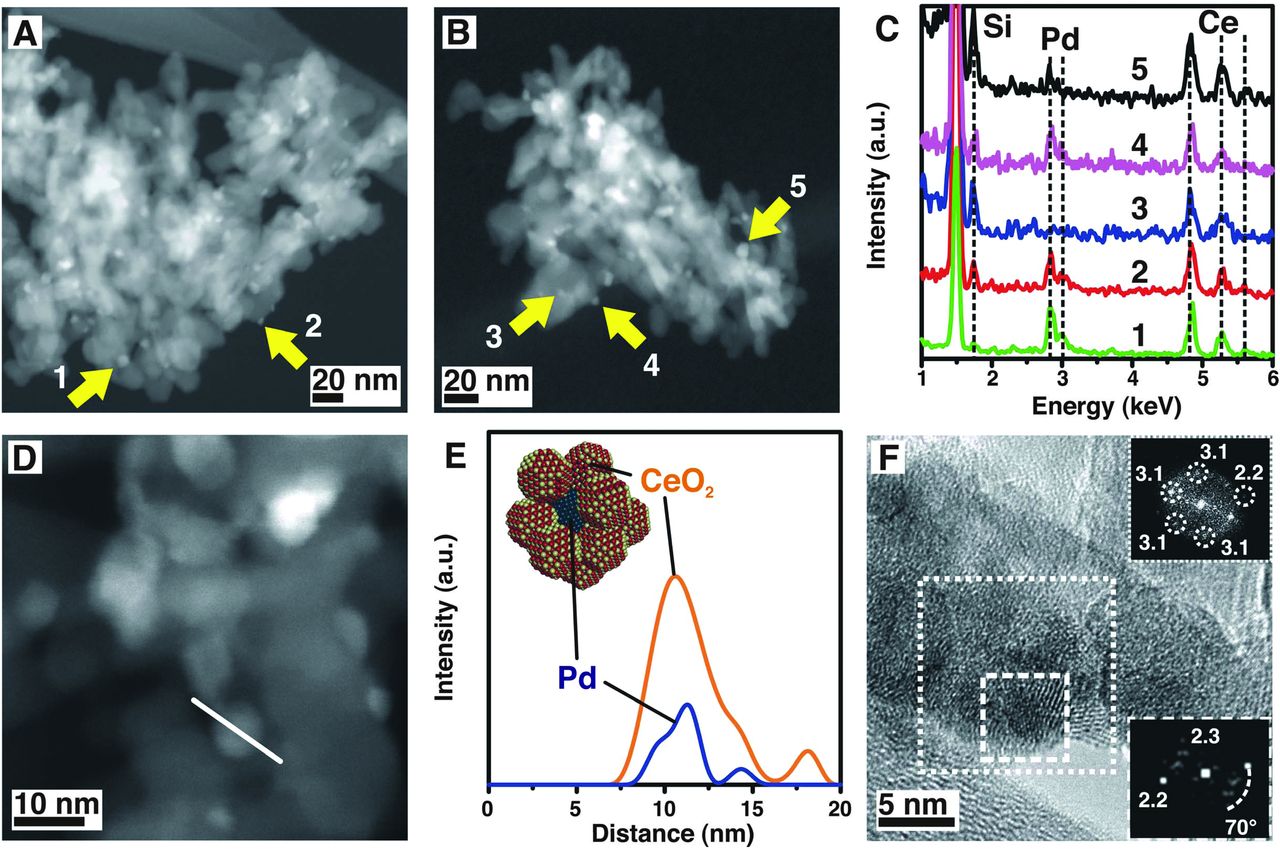 Science 337 (2012), 713-717.
Pd@CeO2/Al2O3 materials